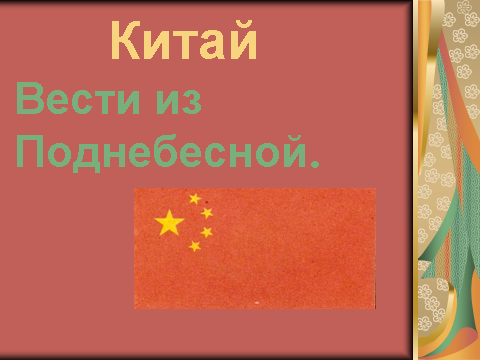 Визитная карточка Китая.
Официальное название: КНР-с 1949 года
   Китайская Народная Республика 
Площадь; 9597 тыс. км
Столица: Пекин -10 млн.чел.
Крупнейшие города: Шанхай, Тяньцзинь,  Шэньян, Ухань.(40 городов-миллионеров)
Административное деление:23 провинции,  5 автономных районов .
 3 города центрального подчинения: Пекин, Шанхай, Тяньцзинь
Денежная единица- юань.
ЭГП КитаяРегион: Центральная и Восточная АзияГраничит: с 14 странами какими?Омывается: 3 незамерзающими морями Климат: от умеренного резкоконтинетального до тропического муссонного.Воды: 2 место по запасам ГЭР на р. Янцзы, Хуанхе,Сицзян, Сунгари.Рельеф: Запад- горы ???Восток-равнина???Земельные ресурсы: З, Ц, С- пастбища,Восток-пашня
8.doc
Плотность населения Китая: в чем причины этого своеобразия?
Охарактеризуйте размещение населения .  В чем причина ?
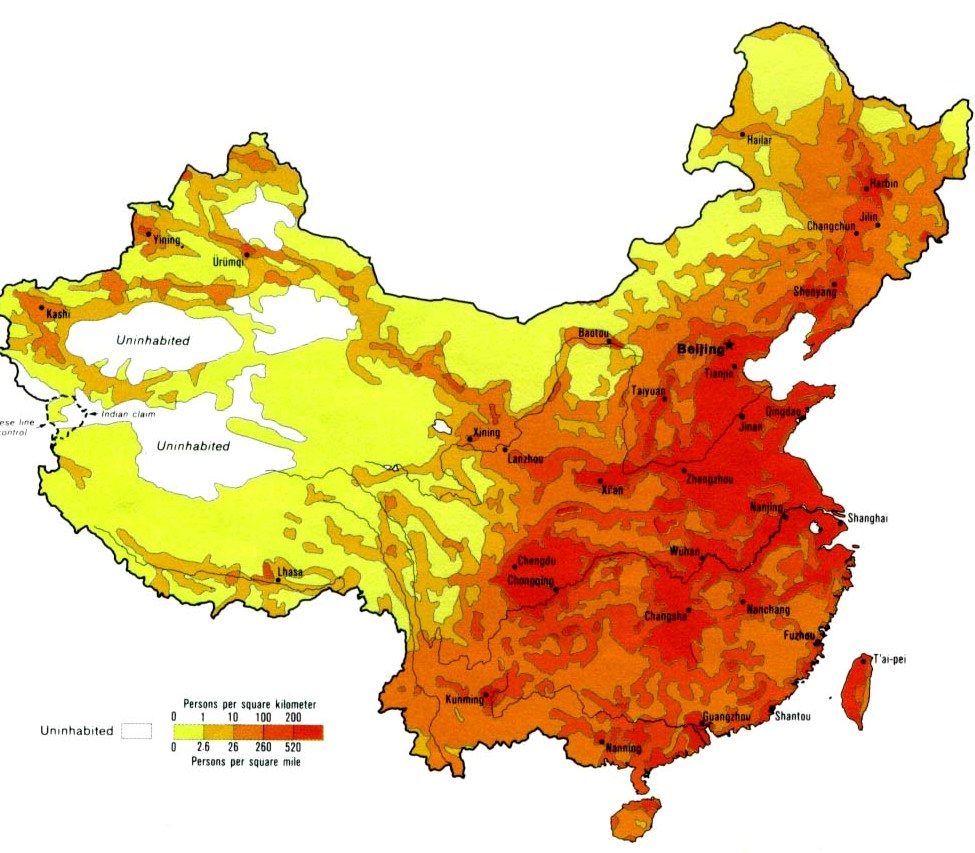 Население Китая
Численность-1,3 млрд.чел (2004); 30% - горожане
Средняя плотность-108 чел./кв.км.
Средняя продолжительность жизни:
      мужчины 68 лет, женщины 70 лет.
Официальные языки: китайский:(7диалектов)
Верующие: конфуцианцы, даосы, буддисты, мусульмане.
Тип воспроизводства- 1; Е.П.=25- 10=15 
 Демографическая политика:«Одна семья- один ребенок»
Преобладание мужского населения.
Большое количество детей и молодежи.
Многонациональная страна-50 наций :
    90%-китайцы, 10%-уйгуры,казахи,тибетцы,мао,яо,чжуаны. 
Занятость:сельское хозяйство и добывающая промышленность -18%,
обрабатывающая промышлен­ность и строительство - 51%, 
банки и сфера услуг  -     31%.
Демографическая ситуация
Тип воспроизводства - 1; 
               Е.П. = 25- 10 = 15 
 Демографическая политика:
 «Одна семья- один ребенок»
Преобладание
 мужского населения.

Большое количество
 детей и молодежи.
   Китайцы, у которых много
       детей, забывают дни их
       рождения. Как они   
       поступают. не желая
      лишать их этого
      праздника?
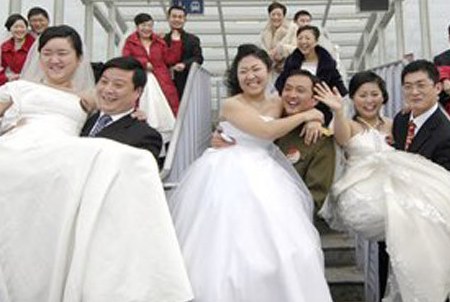 «Китайское экономическое Чудо»
Сегодня Китай соединил в себе старое и новое, древность и современность, молодое и отжившее.
Все это пришло в движение и создало атмосферу перемен, которая характеризует сегодняшний облик страны-«КЭЧ».
Понятием «экономическое чудо» обозначают периоды быстрого экономического развития страны в целом.
Экономика Китая
Главный экономический показатель развития страны- это ВВП
Показатели развития
Среднегодовой темп роста ВВП -8%- 1место в мире.
Объем промышленного и С/Х производства-11,4% от мирового-2место в мире.
Грузооборот всех видов транспорта 1место в мире
Занятость населения по сферам экономики : 20%-54%-26%
Китай имеет 16 первых мест в промышленных и 12- в С/Х отраслях.
Структура экономикиПроанализируйте таблицу, сделайте вывод : где , как создается ВВП страны?
Товарная структура 	внешней торговли
Соотношение готовых товаров сырья     	1970г        50%                    50%           	1990г        85%                    15%
Рост темпов внешней торговли Китая опережает темпы роста ВВП- 180 стран.
экспорт- 7 место, импорт- 9 место в мире, положительное сальдо .
В импорте 75% готовых изделий (доля легкой промышленности уменьшилась за счет  роста машиностроения).
Вывод: из страны с закрытой экономикой Китай превратился в страну, где в сфере торговли формируется  50% ВВП.
Секреты китайского чуда
Экспортно-ориентированное направление экономики.
Быстрое осваивание и производство современной продукции.
Дешевая рабочая сила- более низкая себестоимость товаров.
……    Дополните список секретами.
Д/З Перечислите отрасли специализации промышленности и С/Х и их географию.